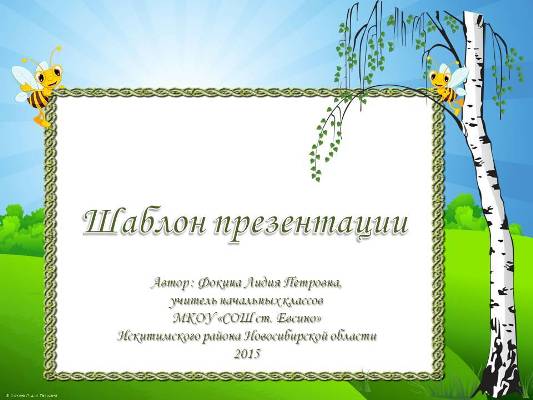 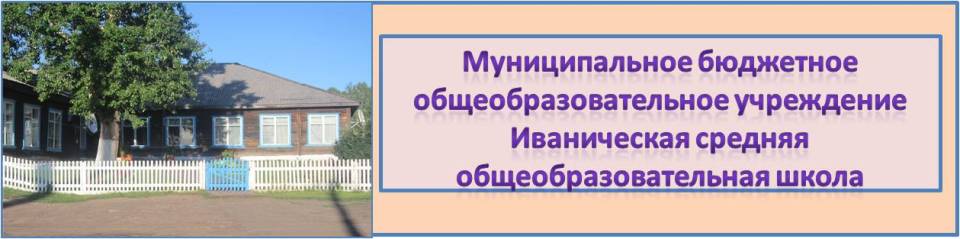 Презентация к уроку математики в 5 классе «Формирование агро-бизнес-образования через действия с десятичными дробями»
Подготовила: учитель математики МБОУ Иваническая СОШ Шилкина Елена Анатольевна
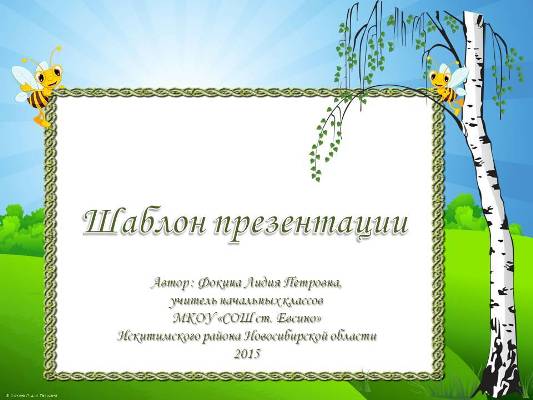 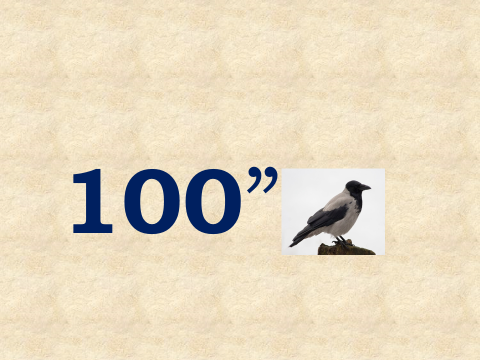 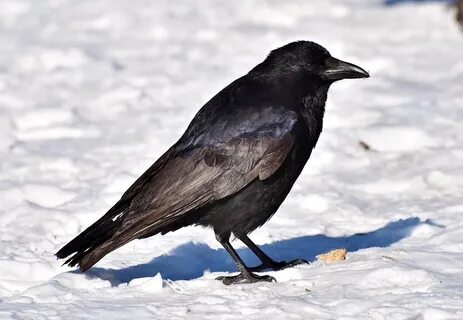 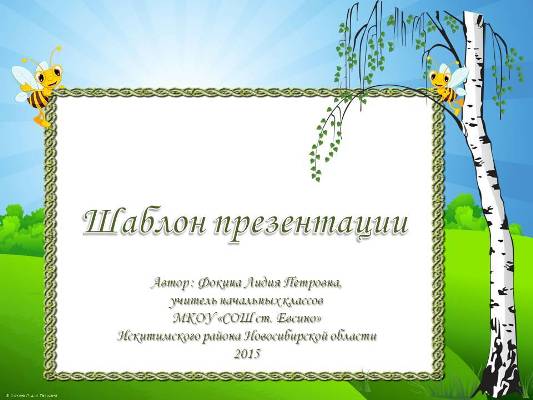 0,09:0,01 
24,4:24,4      
2922, 17- 1000,17          
36,4+63,6                     
 1,3+1,4                        
0,17:0,01
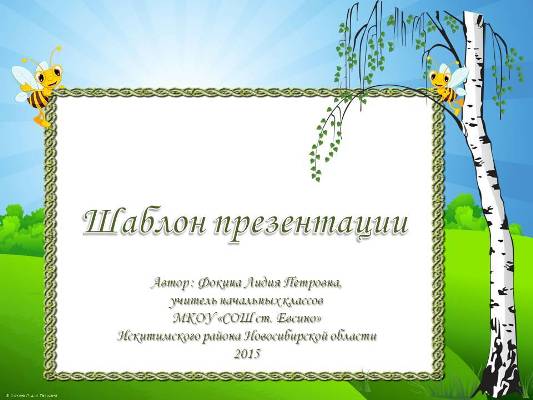 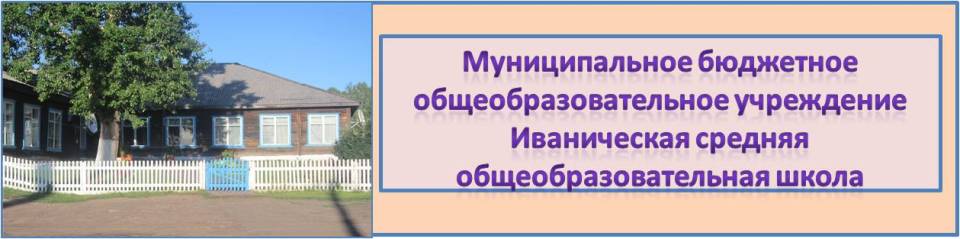 Десятичные дроби
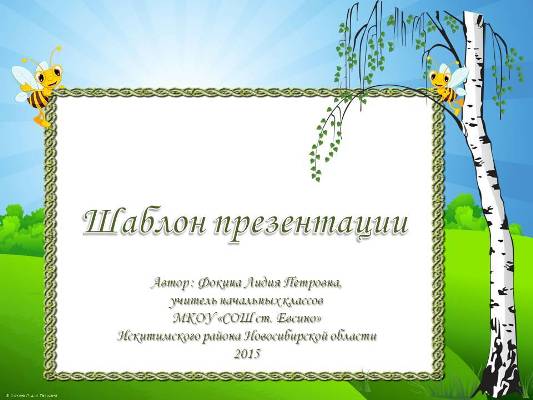 0,09:0,01 
24,4:24,4      
2922, 17- 1000,17          
36,4+63,6                     
 1,3+1,4                        
0,17:0,01
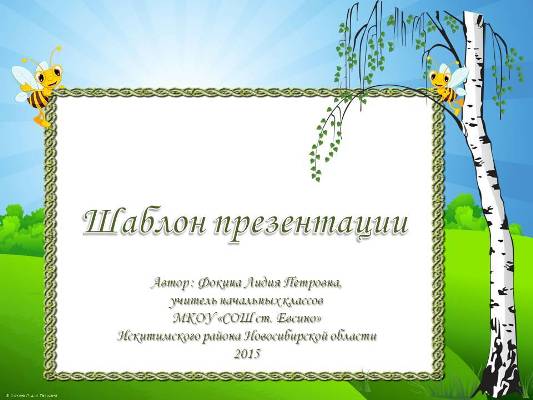 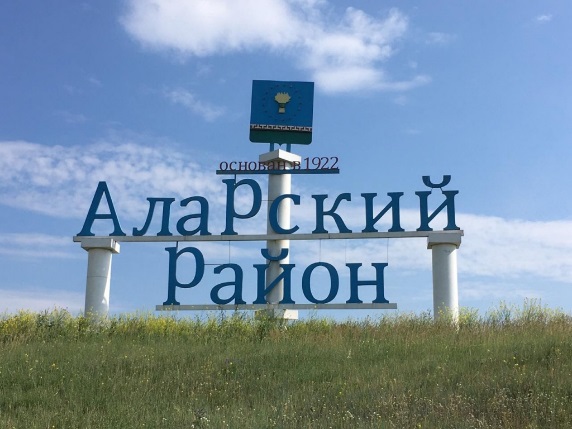 0,09:0,01= 9
24,4:24,4= 1    
2922, 17- 1000,17= 1922          
36,4+63,6=100                     
 1,3+1,4= 2,7               
0,17:0,01= 17
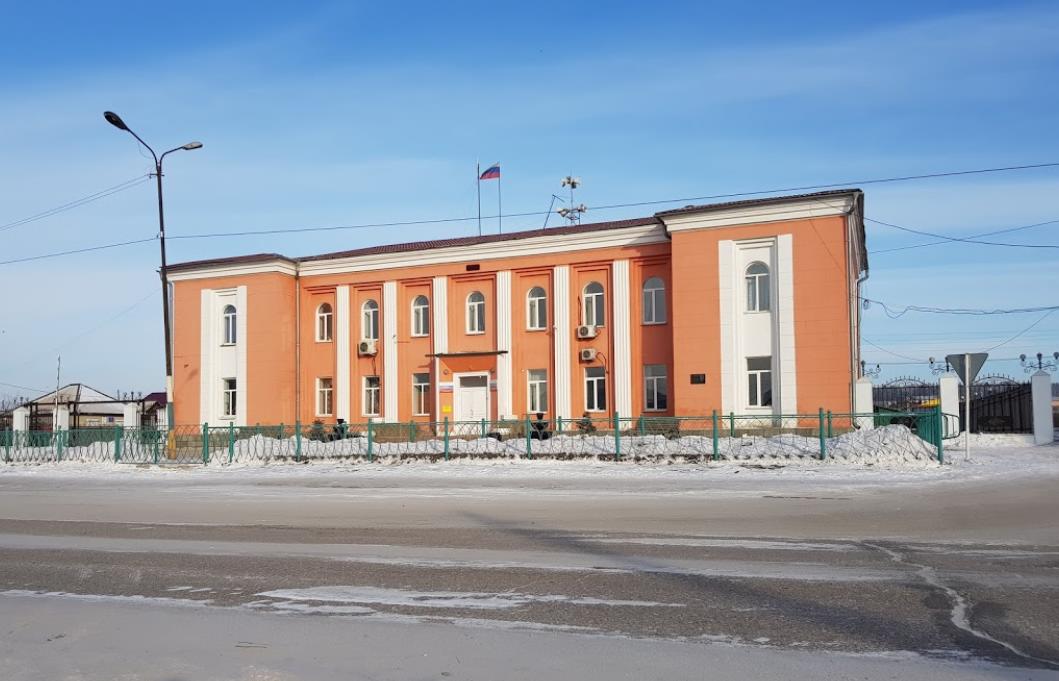 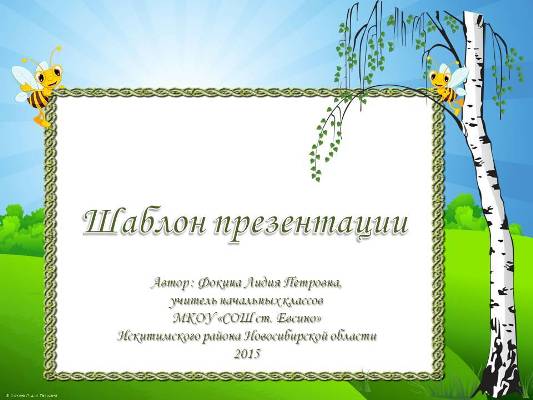 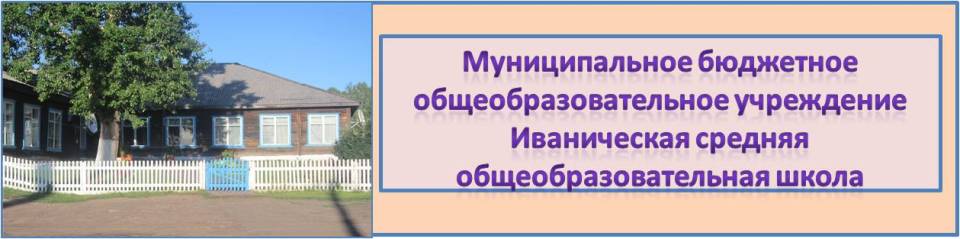 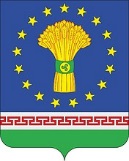 Герб  Аларского района
Утвержден
 решением Думы МО «Аларский район» от 26 февраля 2020 года № 7/25-рд
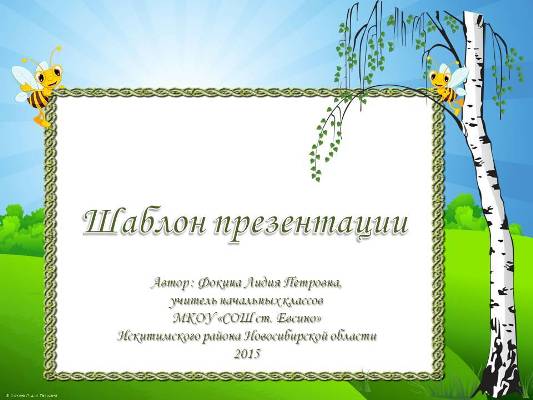 ГЕРБ                                       ФЛАГ
Аларского района               Аларского района
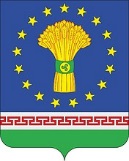 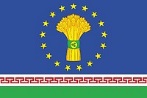 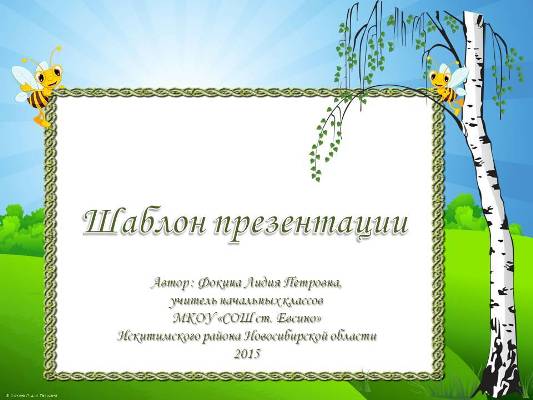 На территории Аларского района проживают 68,9% русских, 24, 9 % бурят, 2,4 % татар , 0.9 % украинцев и другие национальности. Найдите сколько  процентов других национальностей проживает на территории Аларского района.
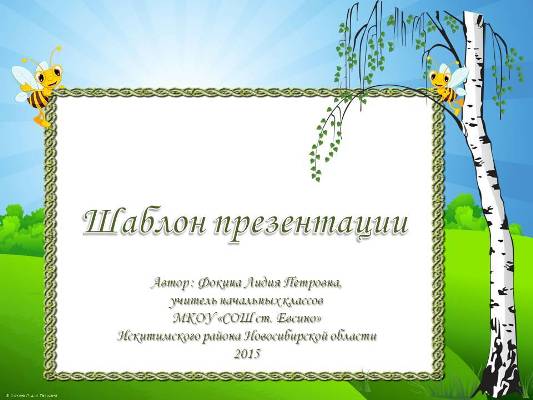 68,9%  русских
24,9 %  бурят
 2,4 % татар 
 0,9 % украинцев 
2,9 % других национальностей
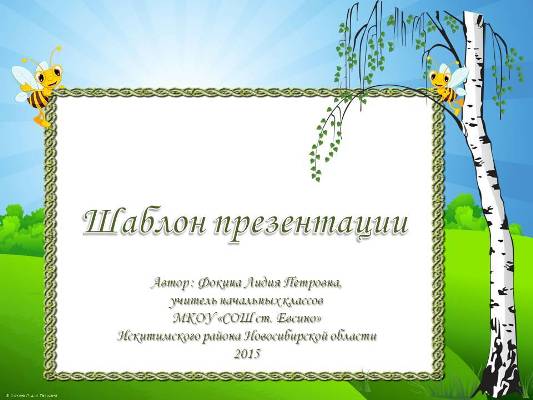 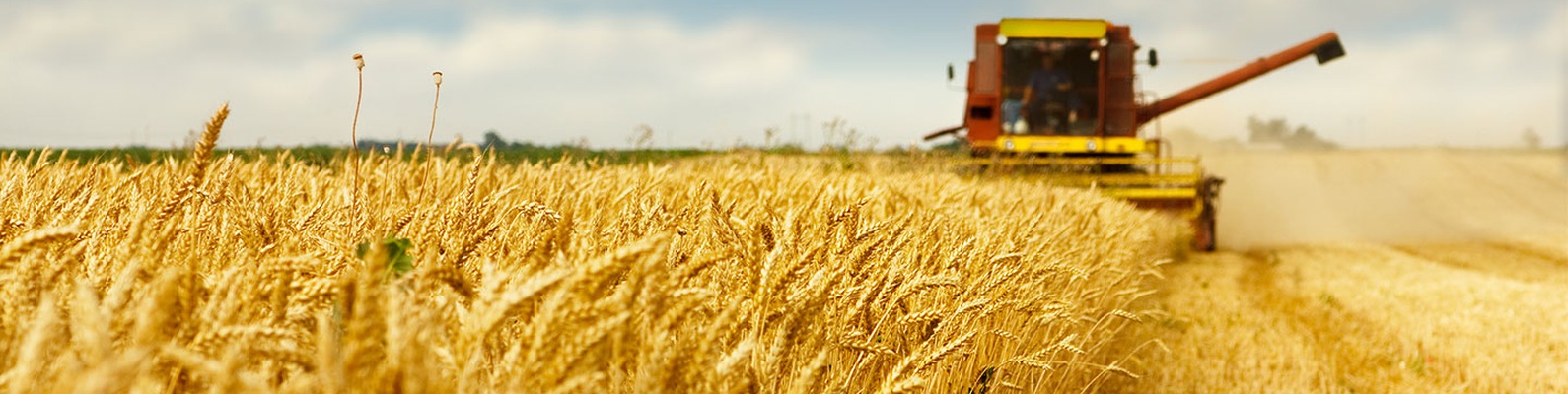 В Иркутской области  сбор зерна в хозяйствах всех категорий в 2021 году составил около 1000000 тонн. Это лучший результат за последние 30 лет. Каждая восьмая тонна пшеницы в области собрана на полях  Аларского района.
      Найдите сколько тонн  пшеницы выращено на полях Аларского района .
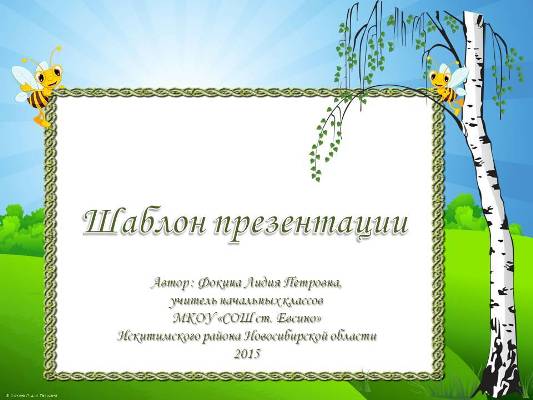 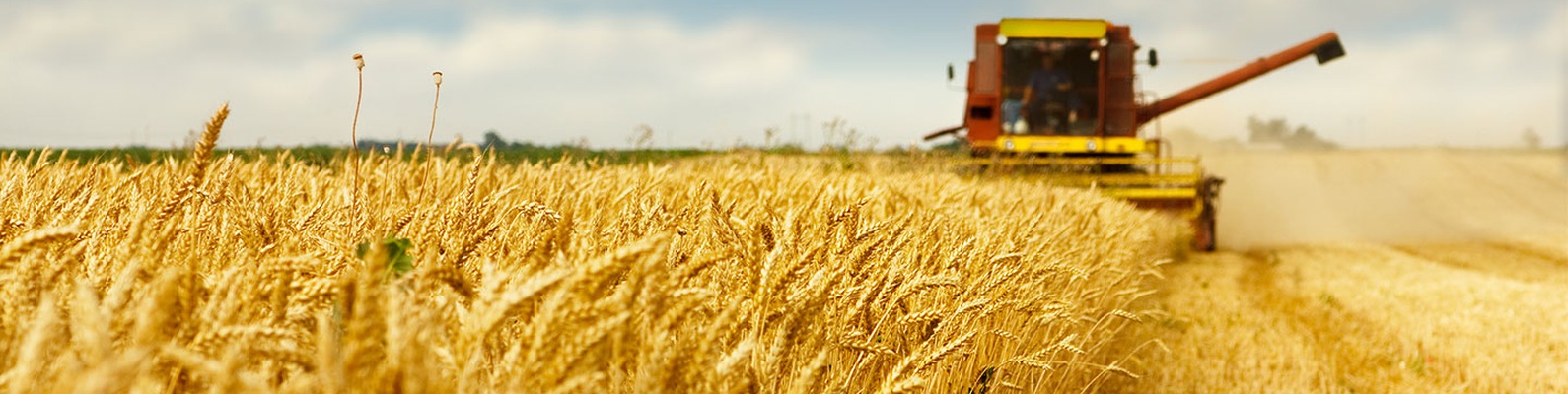 125000 тонн  пшеницы выращено на полях Аларского района .
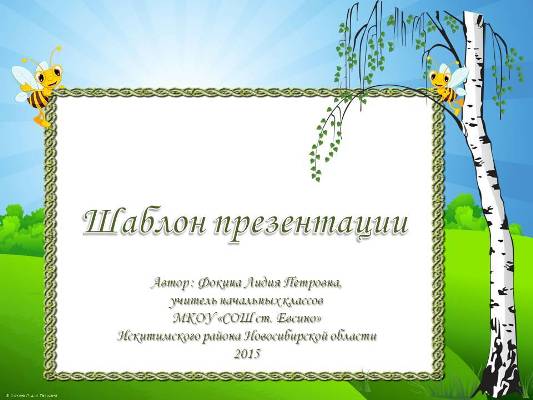 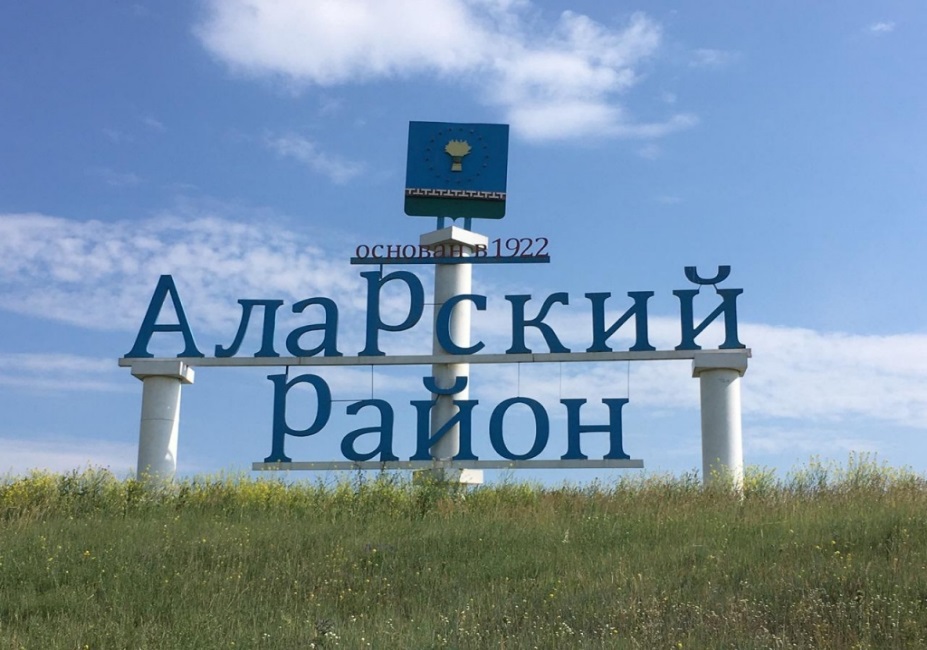 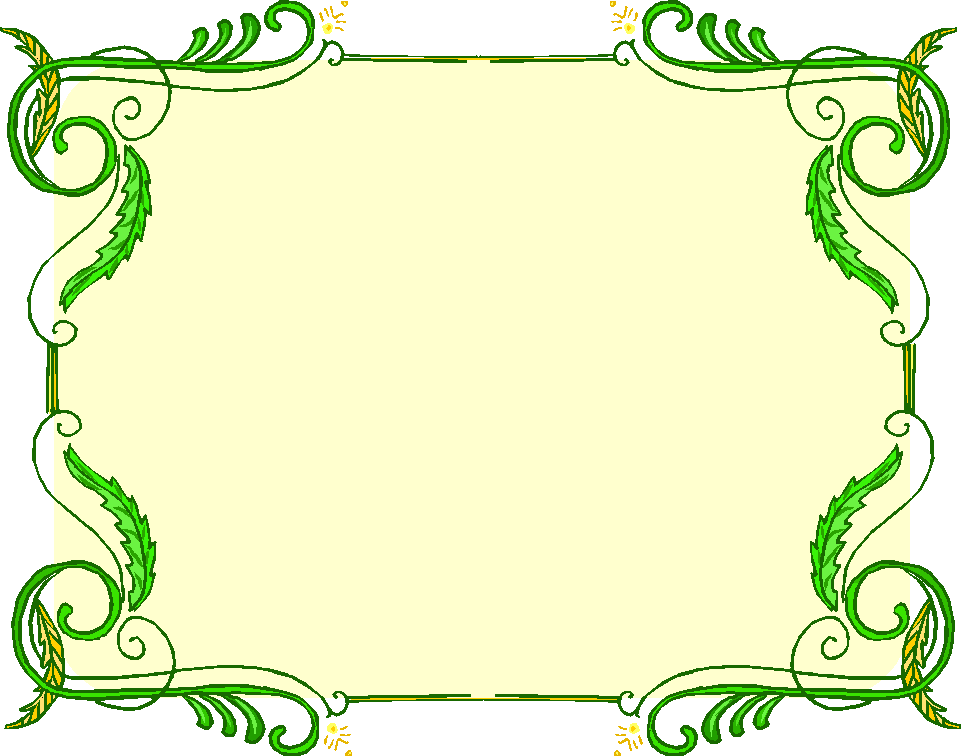 .
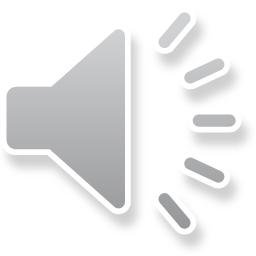